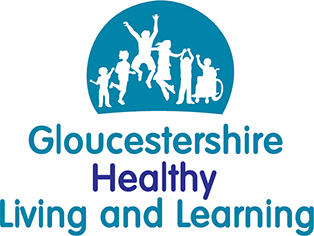 5 Ways to Wellbeing
Resource

Assembly PPT
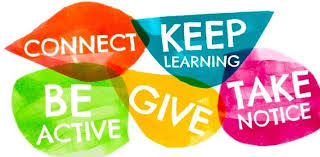 Use if appropriate
Coronavirus/Covid19

Coronavirus has affected how we do a lot of things.
Many people have stayed in the UK over the summer holiday.
We have had to wash hands and stay at home more.
We haven’t been able to spend time with our friends as much.
Adults have had to wear face masks when shopping.
What is Coronavirus/Covid19?
KS1and LKS2 Video: https://www.youtube.com/watch?v=RHnU6LTWh6g
UKS2 Video: https://www.youtube.com/watch?v=MVvVTDhGqaA
This situation can make you feel sad, lonely and cross but it’s ok to not be ok. All of this has impacted on everyone’s mental health - both children and adults. 

Could you spot someone who is feeling low?

How would you know?

What might you see?

On a child or adult’s face?
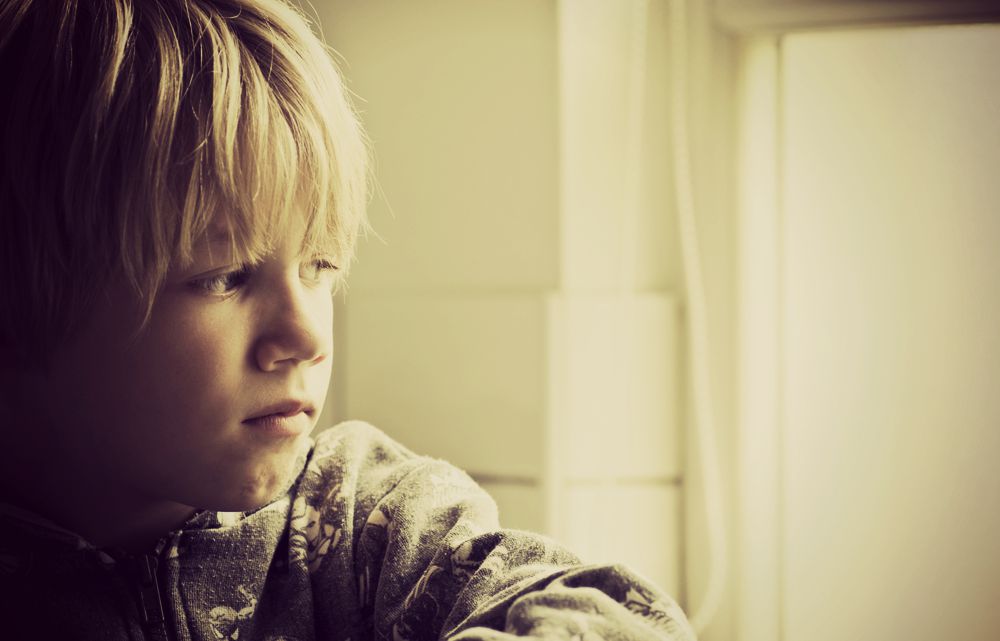 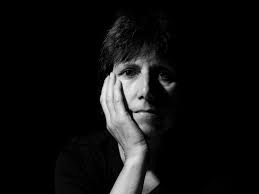 We are told that feeling low will have an impact on our Mental health.





Our brains manage how we feel. 
How we feel has an impact on our physical and mental health.

If we are experiencing bad things, such as a kick, being called a bad name or experiencing the loss of a loved one, our brains make us feel very low. 

But, if we are experiencing good things, like someone being kind to us, running around or having a hug, our brain makes us feel good, happy, fulfilled.

Our mental health has ups and downs on a daily basis and this is because of how our brains make us feel.
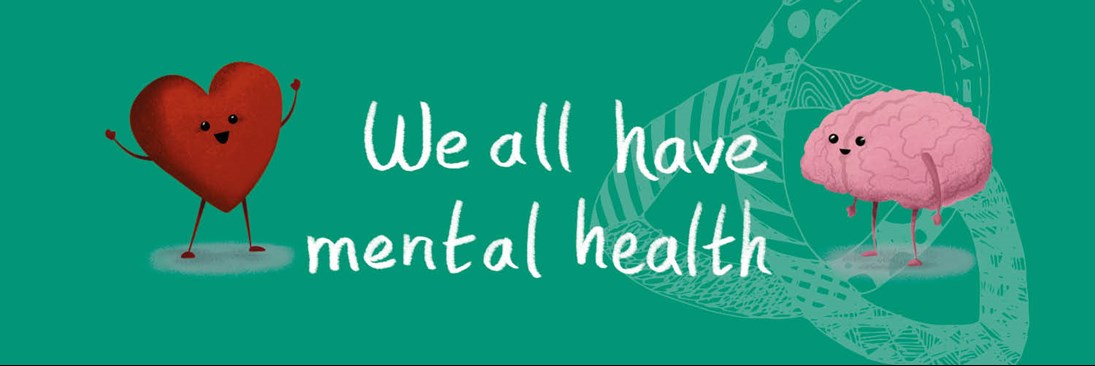 A key question to stop and think about!

When we are feeling low, and it’s affecting our mental health, can we do anything about it?

Yes or No?
Ohhhhhhh Yes!!!!!!!!!!!!!!

Things that can help :
Get regular exercise.
Having time to play, indoors and outdoors.
Being part of a team that appreciate each other.
Going to a school that looks after the well-being of all it’s pupils.
Taking part in local activities for young people.
Feeling loved, valued and safe.
Being able to learn and access opportunities to succeed.
Accepting who you are and recognising what you’re good at.
Having a sense of belonging in your family, school and community.
Having the strength to cope when something is wrong (resilience) and the ability to solve problems and bounce back.
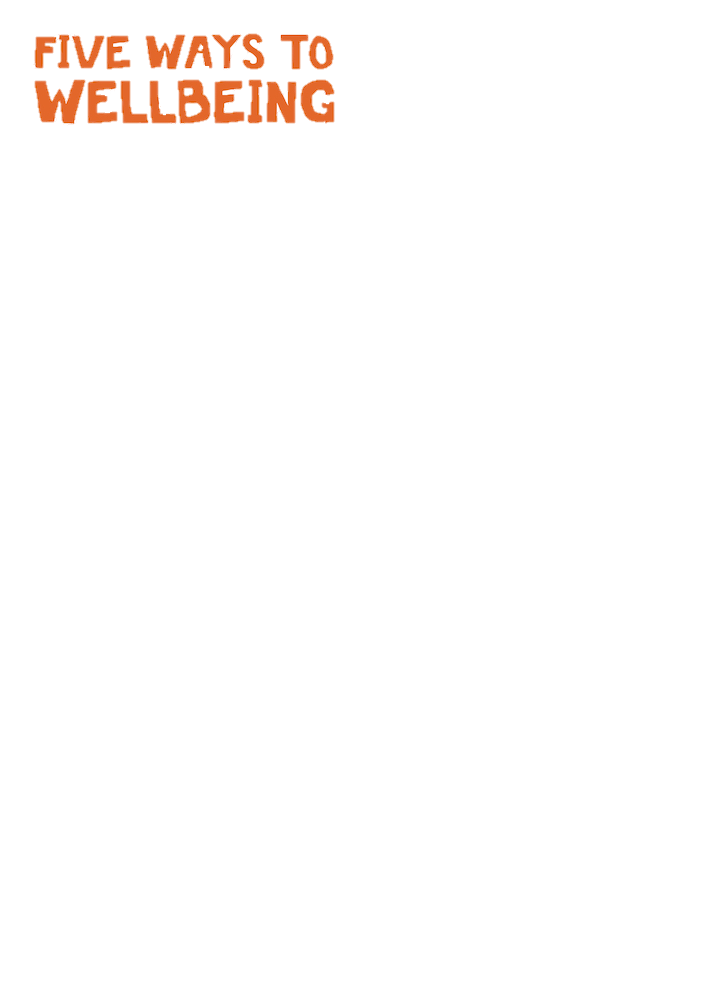 The five ways to wellbeing can help us all move our mood and have a positive impact on our mental health.
But, do you know what the five ways to wellbeing are?
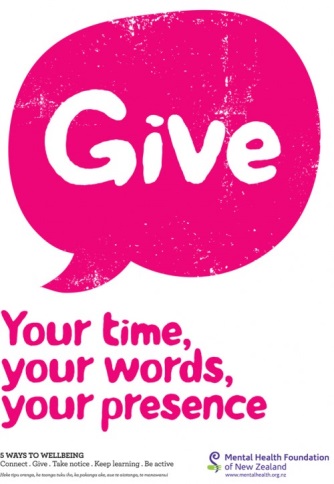 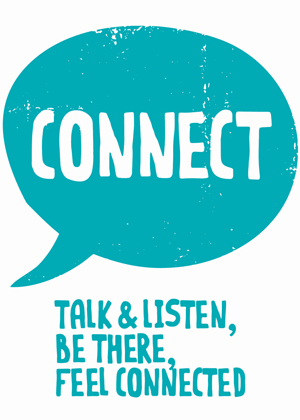 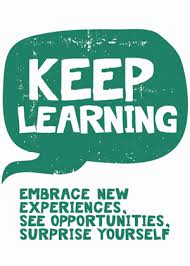 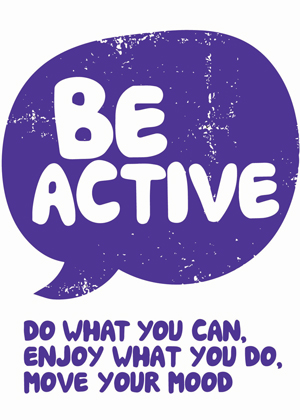 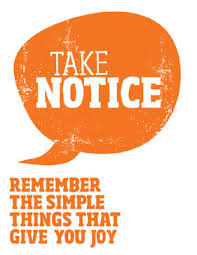 This Week’s 
‘5 Ways to Wellbeing’ 
Challenge
Each day this week, we will be looking at one of the five ways to wellbeing and sharing activities that fall under head one.

Your challenge this week is to make an A5 Wellbeing ’Go to’ Card, which you will be able to use during the times when you need a wellbeing boost.

After each assembly, go back to your classroom, have a go at the some of the suggested activities and then update your Wellbeing ‘go to’ card. You’ll need to refer to this when you feel low at any point.
You can use the template on the next slide or create your own.
Name ……………………………………………
5 Ways to Wellbeing Go To Card
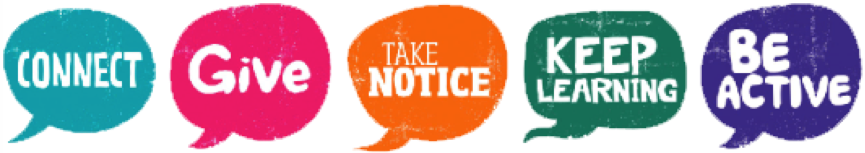 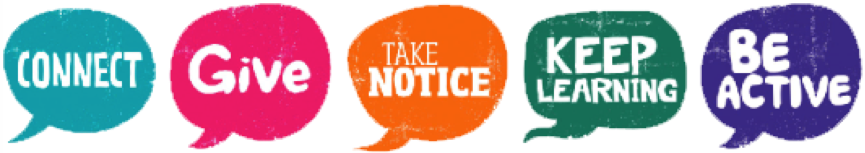 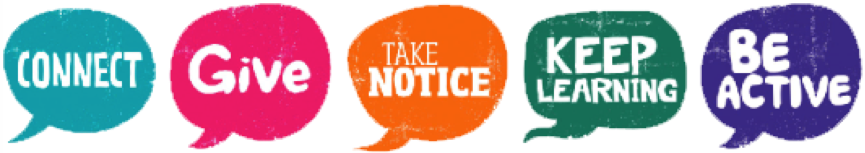 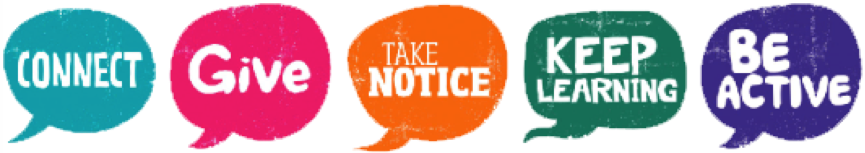 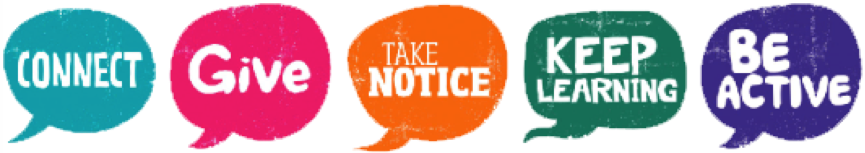 Example
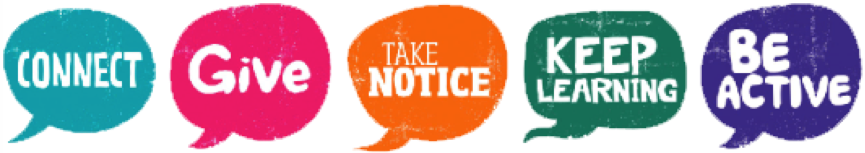 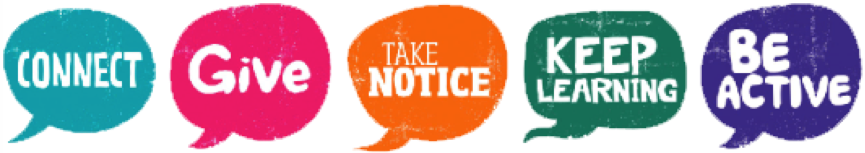 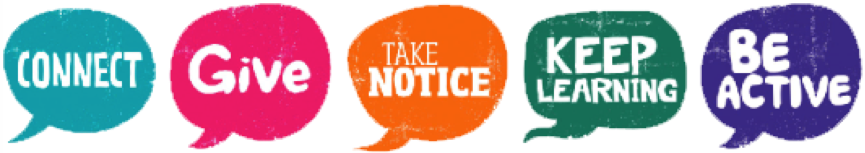 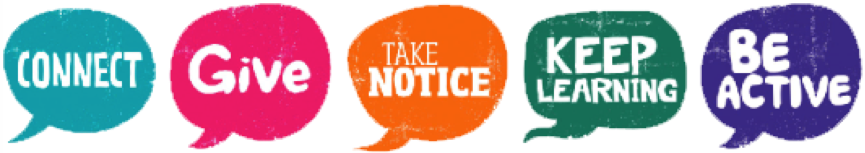 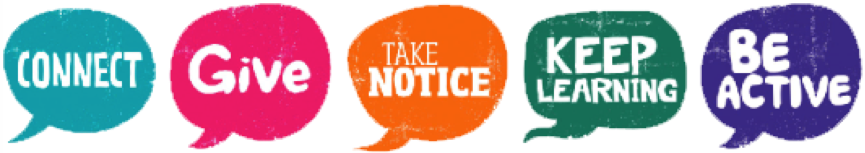 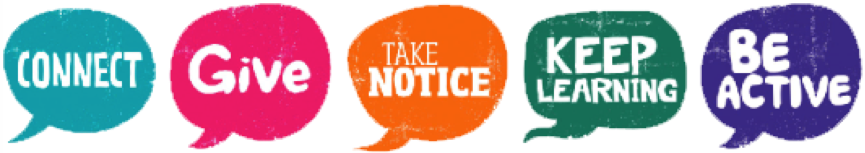 Day 1 – Let’s Connect by talking and listening!
What can we do today to help us connect more? To talk and listen to more people?

Input here the ideas of the pupils
1
2
3

Now that we understand a range of ways to connect with others, go back to class, have a go at them see how they make you and your friends feel and don’t forget to update your Wellbeing ‘Go To’ Card.
Day 2 – Let’s Be Active
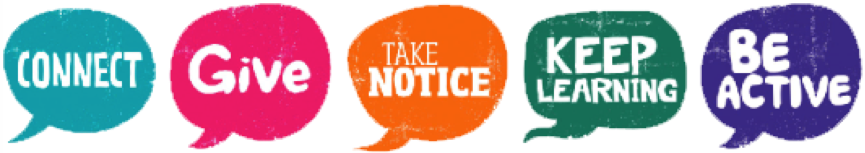 What can we do today to get us more active?

Input here the ideas of the pupils
1
2
3

Now that we understand a range of ways to increase our activity levels, go back to class, have a go at them and update your Wellbeing ‘Go To’ Card.
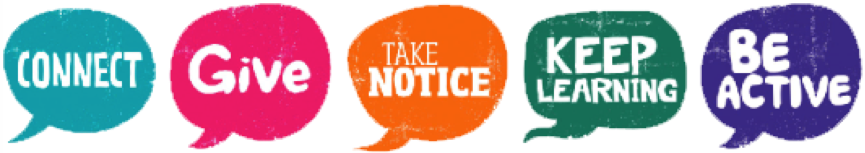 Day 3 - Let’s Take Notice of what’s around you 
and how you’re feeling today.
What can we notice around us today, that we have not paid very much attention to in the past? How are we feeling today, can we do anything about it?

Input here the ideas of the pupils – what can we go back to class to see, take more notice of? What can we do to move our mood?
1
2
3

Now that we understand taking more notice can boost our wellbeing, go back to class, have a go at the suggested tasks and update your Wellbeing ‘Go To’ Card.
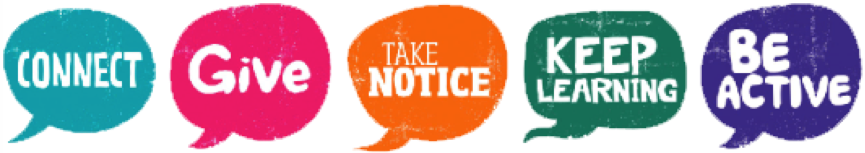 Day 4 – Let’s learn, embrace new experiences and 
surprise ourselves.
What can we learn, that’s new, that will give us a big positive mental health boost ?

Input here the ideas of the pupils
1
2
3

Now that we understand how learning has a big impact on our mental health, can we go back to class and try it out ourselves! See how it makes us feel. And, add it to our Wellbeing ‘Go To’ Card.
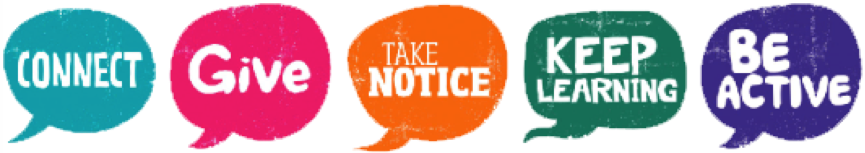 Day 5 - Let’s Give our time, 
thoughts and words
What can we give/do that will not cost us money and will give the person receiving it a big boost?

Input here the ideas of the pupils
1
2
3

Now that we understand how we can give our time to others, go back to class and try it out and update our Wellbeing ‘Go To’ Card.
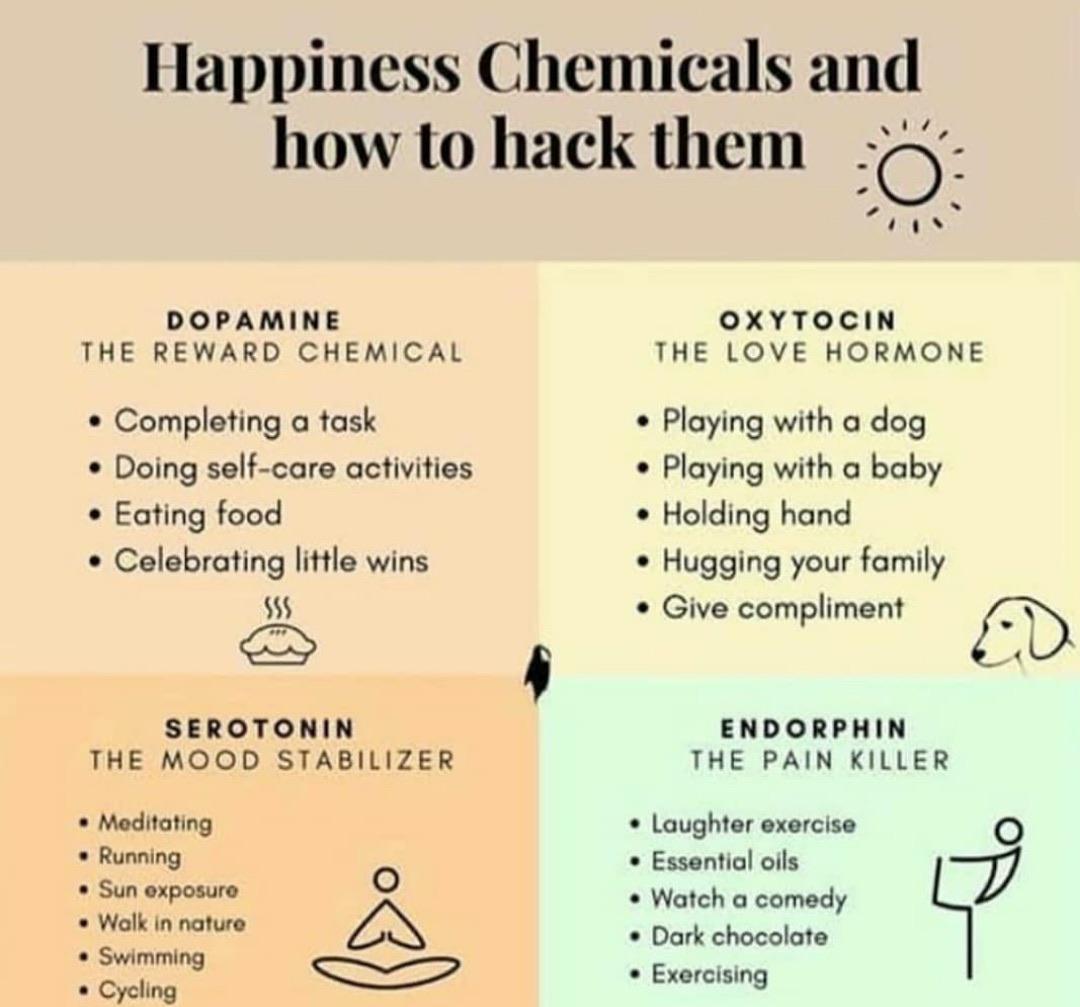 It is important to understand that the 5 ways of wellbeing should be practised everyday in small ways. You probably do lots of this everyday without knowing. By doing these, your body makes lots of ‘happy’ chemicals that flow through your body and naturally improves your wellbeing.
What next?
In our PSHE lessons and our assemblies we will continue to look into the 5 ways of wellbeing and how we can incorporate this into our daily lives.

When you have made your ‘Go To’ Card, if you ever feel that you need to make your ‘happy’ chemicals, you can quietly get your card from your PSHE book/ drawer and remind yourself of activities that make you feel good and practise these at break time, lunch time or when you are at home.

You will now take part in some lessons linked to each of the 5 ways to wellbeing.

Good luck with boosting yours, and your friend’s, wellbeing, by using the 5 ways!